LIŠAJEVI
Prezentacija o lišajevima.
Šta su lišajevi?
Lišajevi su živi organizmi koji pripadaju u carstvo gljiva.
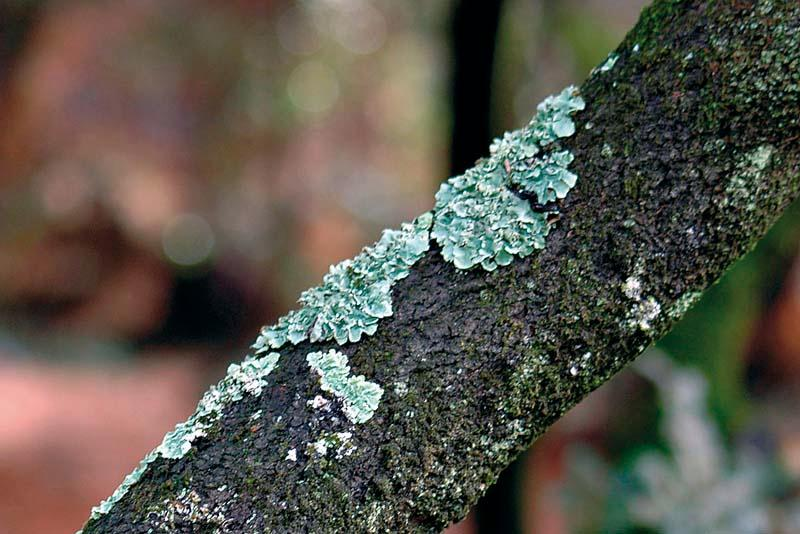 Građa talusa (telo lišaja)
Mikrobiont i fotobiont
1. FOTOBIONT-alga (zelena alga)
			fotosinteza 

2. MIKROBIONT-gljiva
			mineralne materije

		                       žive u simbiozi
Tipovi talusa:
1. KORAST-teško odvaja od podloge, ako to pokušamo, povredićemo talus.Jedan poznat primerak je plitičarka
2. LISTAST-lakše se odvaja od podloge.Jedan poznat primerak je plućnjak
3. ŽBUNAST-veoma lako se odvaja od podloge, najčešće visi sa grana i služi kao hrana životinjama.Jedan poznat primerak je gorovez
Značaj lišajeva
1. Služi kao hrana za ljude i životinje.

2. Služi za kozmetičke preparate.

3. Oni su i pioniri vegetacije.

4. Indikator čistoće staništa-ukoliko se broj smanji ili nestane znamo da je to tlo veoma zagađeno.
Šta znači „pioniri vegetacije“?
Pioniri vegetacije su organizmi koji nakon što se desi neka katastrofa(erupcija vulkana, cunami ili tornado)prvi dođu na to stanište
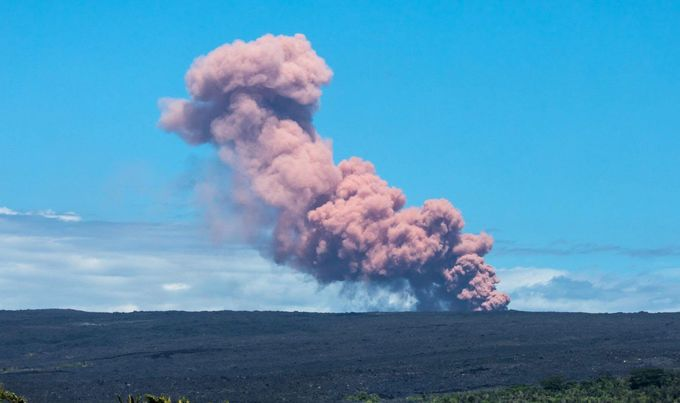 HVALA NA PAŽNJI